«ПОГОДНЫЕ ЯВЛЕНИЯ»ЭКСПЕРЕМЕНТИРОВАНИЕ ВО ВТОРОЙ МЛАДШЕЙ ГРУППЕ
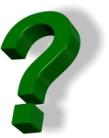 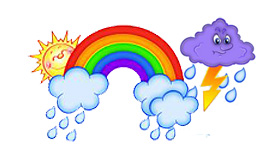 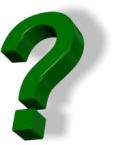 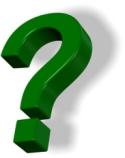 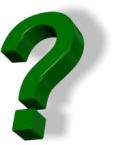 Воспитатель : КОНСТАНТИНОВА ИРИНА СЕРГЕЕВНА
МБДОУ «Детский сад №134 общеразвивающего вида г.Владивосток»
Цель:  познакомить с разными состояниями воды,   дать начальные представления о круговороте  воды в природе.
Задачи:
1. Образовательные:
• познакомить детей с некоторыми состояниями воды: снег, дождь, лёд, пар.
• учить проводить опыты;
• учить устанавливать причинно-следственные связи;
• учить рисовать узоры пиками на пене для бритья.
2. Развивающие:
• формировать умение отвечать на поставленные вопросы;
• развивать внимание, мышление, диалогическую речь.
3. Воспитательные:
• воспитывать интерес к экспериментальной деятельности;
• прививать интерес к познанию окружающего мира;
• воспитывать желание совместно решать проблемную ситуацию.
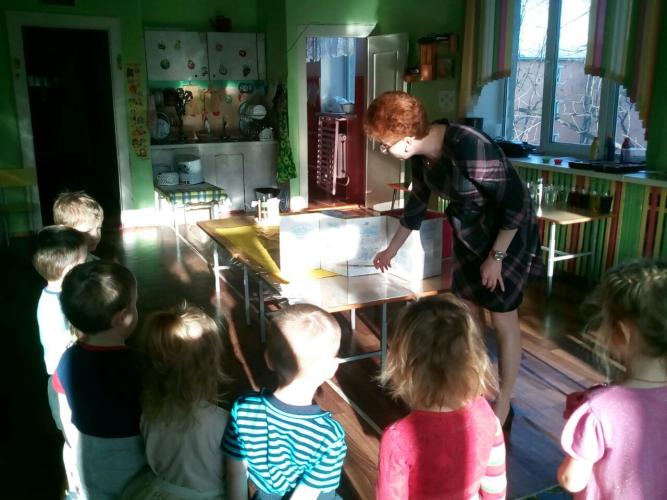 ЗАГАДОЧНАЯ ПОСЫЛКА
СКАЗКА ПРО
КАПЕЛЬКУ
ОПЫТ №1.  ИСКУССТВЕННЫЙ СНЕГ
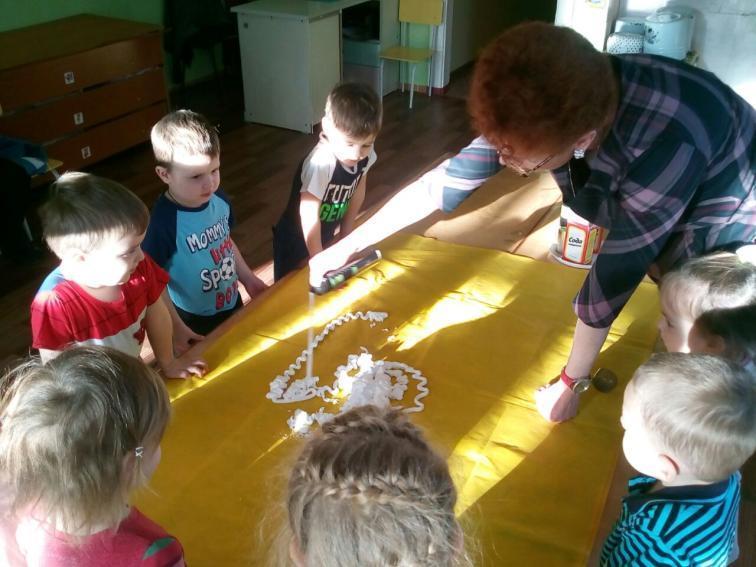 ОПЫТ №2. ИСПАРЕНИЕ ВОДЫ
ОПЫТ №3.  ДОЖДЬ В СТАКАНЕ
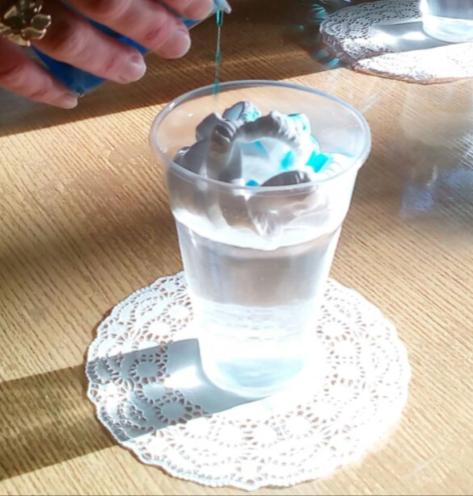 ОПЫТ №4.  РАДУГА ИЗ «SKITTLES»
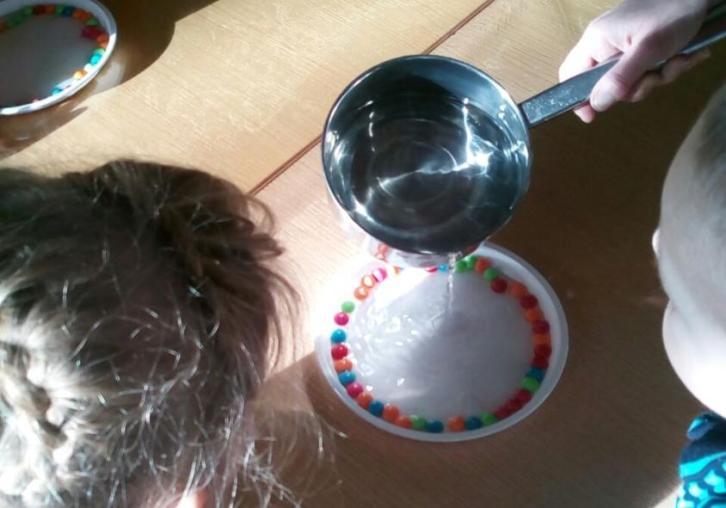 ОПЫТ №5.  ЛЕДЯНЫЕ БУСЫ
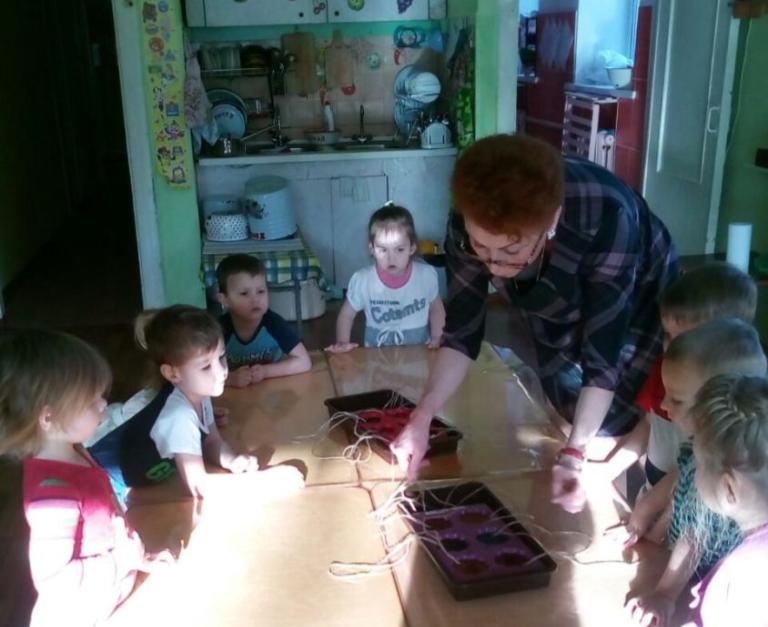 КРУГОВОРОТ ВОДЫ В ПРИРОДЕ
РИСОВАНИЕ НА ПЕНЕ ДЛЯ БРИТЬЯ:СОЛНЫШКО И ЁЛОЧКА)))
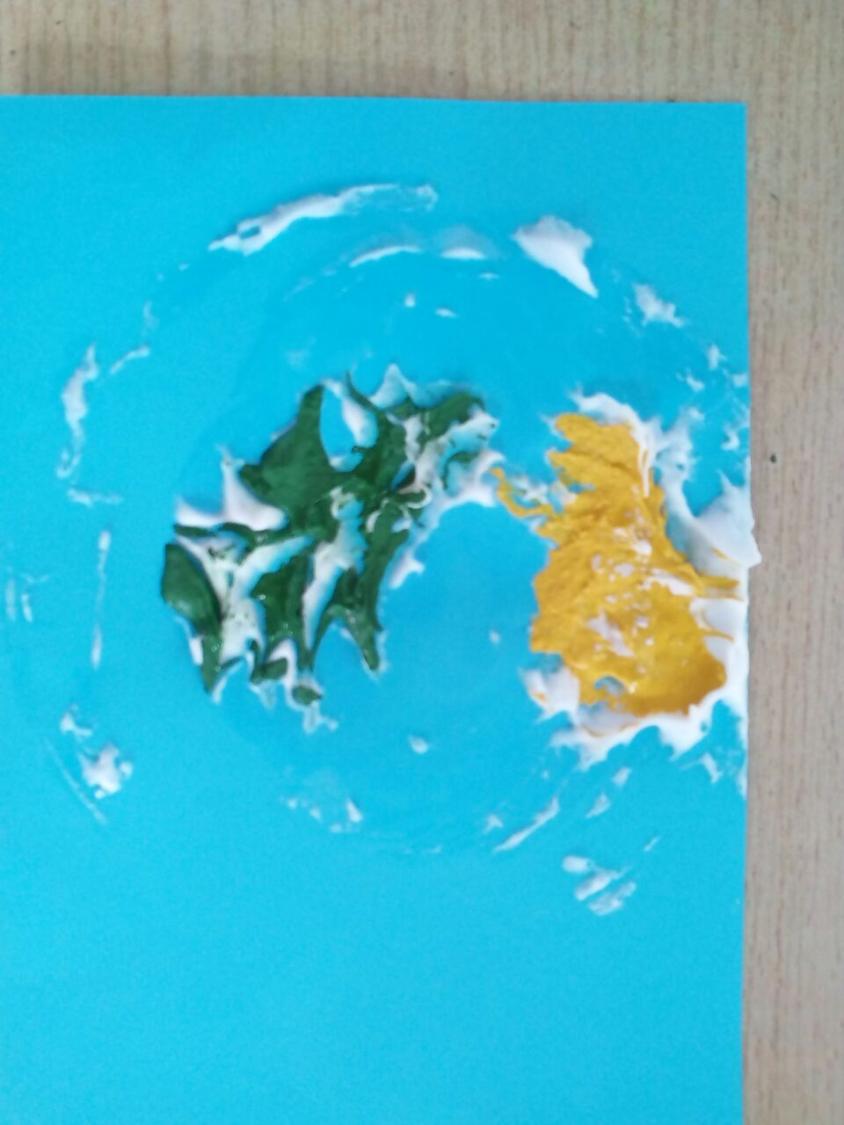